三平方の定理の利用空間図形への利用
本時の目標
三平方の定理を用いて身の回りの問題を解決することができる。
下の直方体の、線分AGの長さを求めなさい。
D
C
2㎝
B
A
3㎝
H
G
F
E
6㎝
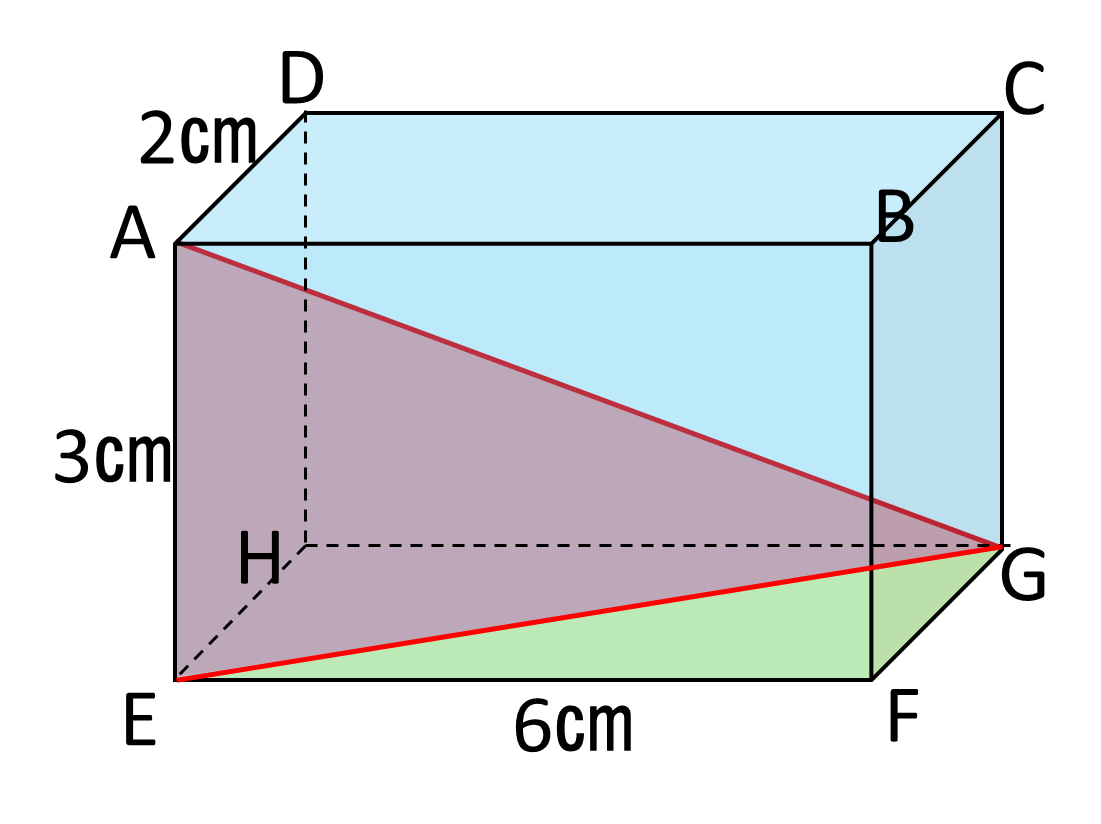 G
F
E
AG2＝AE2＋EG2
EG2＝EF2＋FG2
AG2＝AE2＋ EF2＋FG2
AG2＝32＋22＋62
７㎝
AG2＝49
正四角錐の高さと体積
O
9㎝
D
C
6㎝
H
A
B
6㎝